ОЖСБ қорытындысы
4-сынып
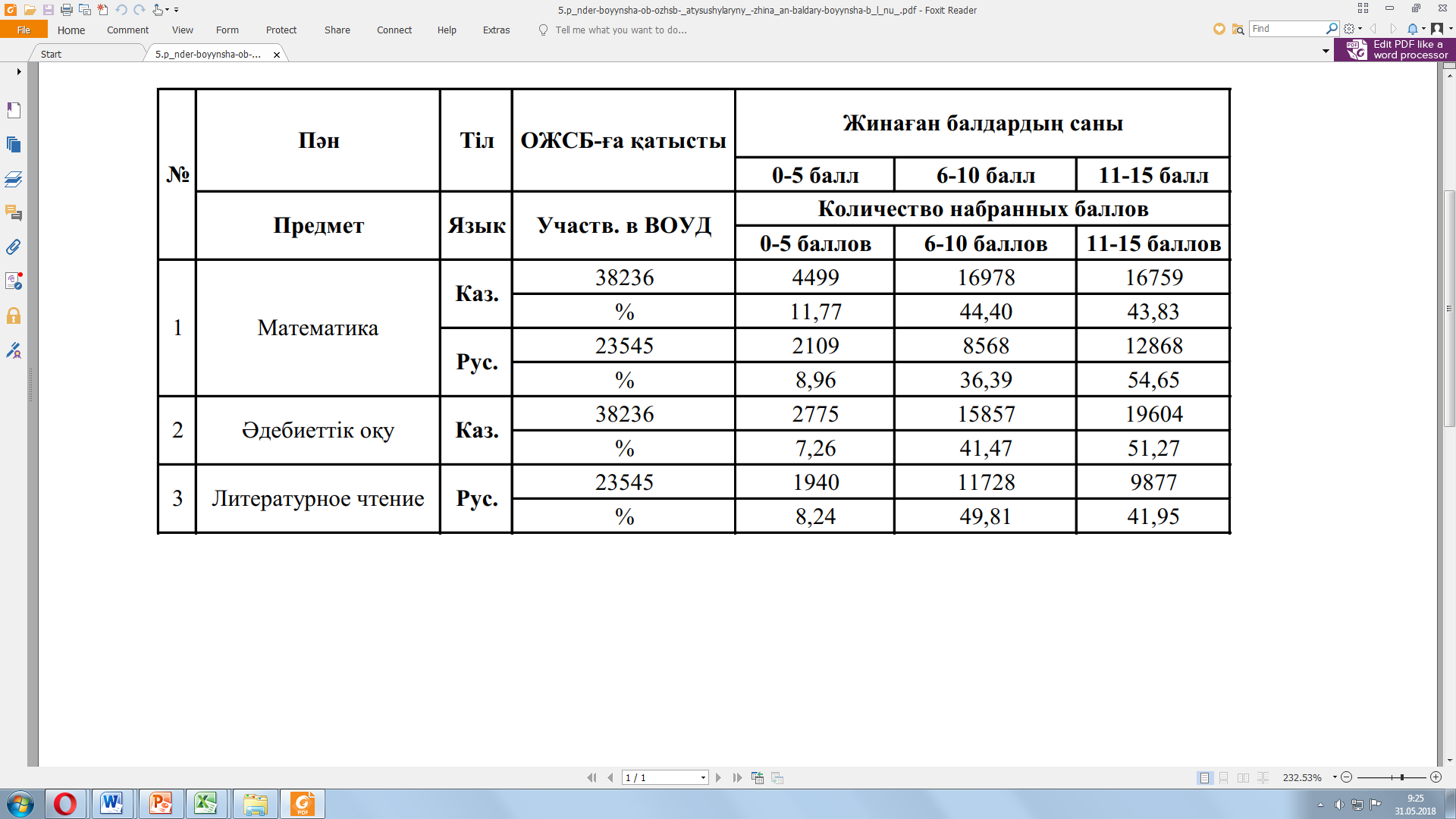 9-сынып
11-сынып
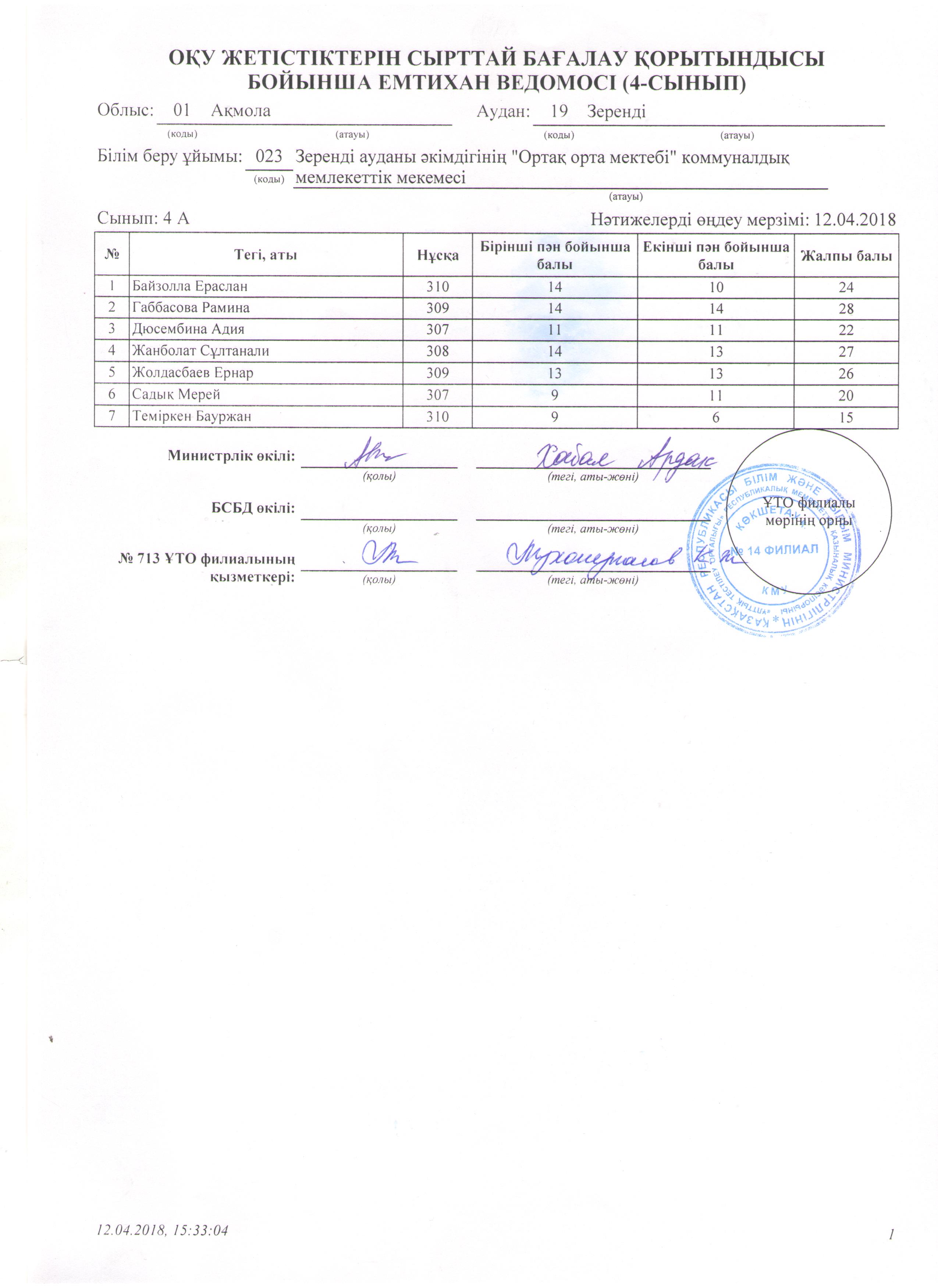 4-сынып
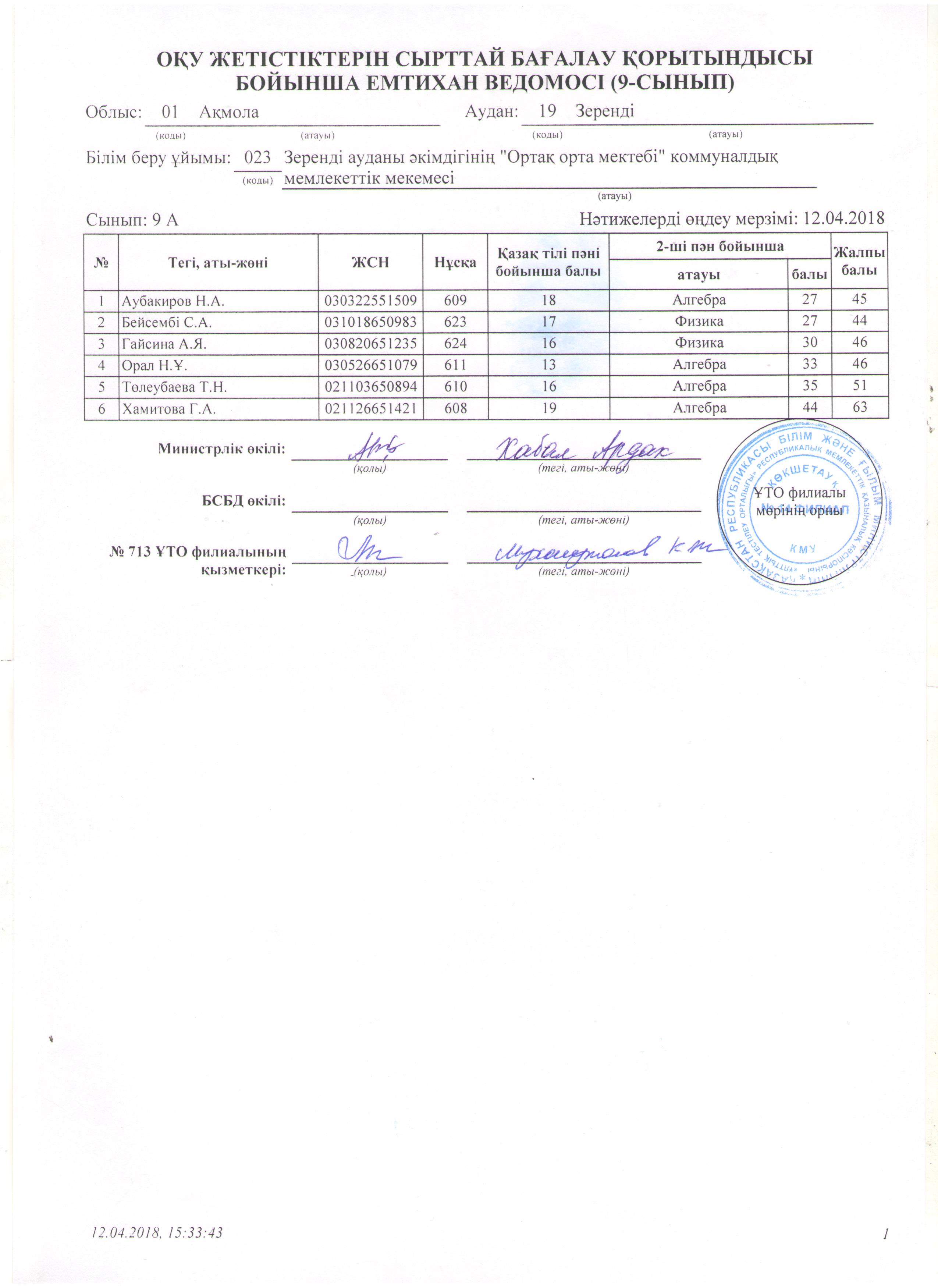 9-сынып
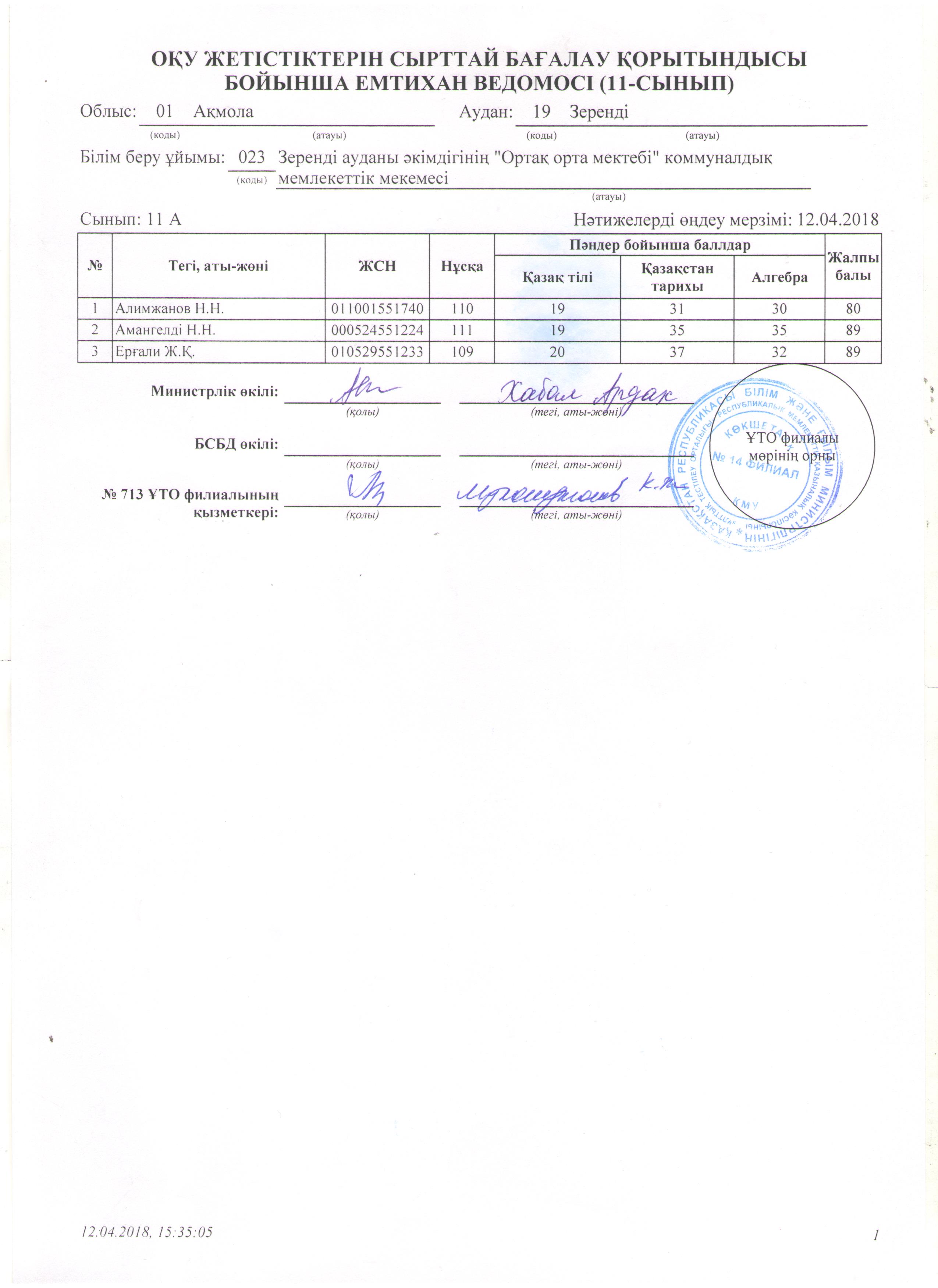 11-сынып
ҰБТ-2018